О ЧЕМ ПОЮТ 
ВЕСЕННИЕ ПТИЦЫ
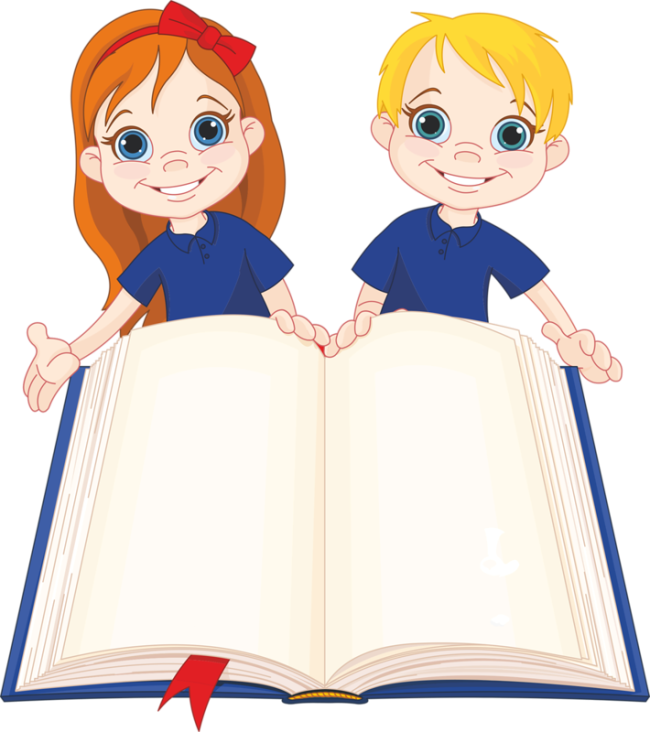 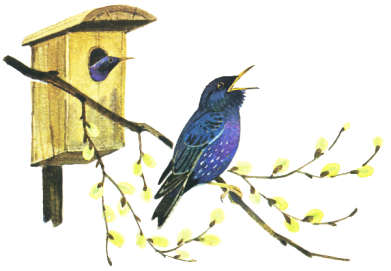 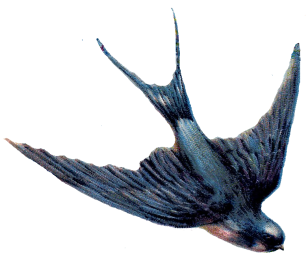 Возвращаются певцы 
От полуденных лучейПобежал с горы ручей,И подснежник маленькийВырос на проталинке.Возвращаются скворцы –Работяги и певцы,Воробьи у лужицыШумной стайкой кружатся.И малиновка и дроздЗанялись устройством гнёзд:Носят, носят в домикиПтицы по соломинке.                     (Г. Ладонщиков)
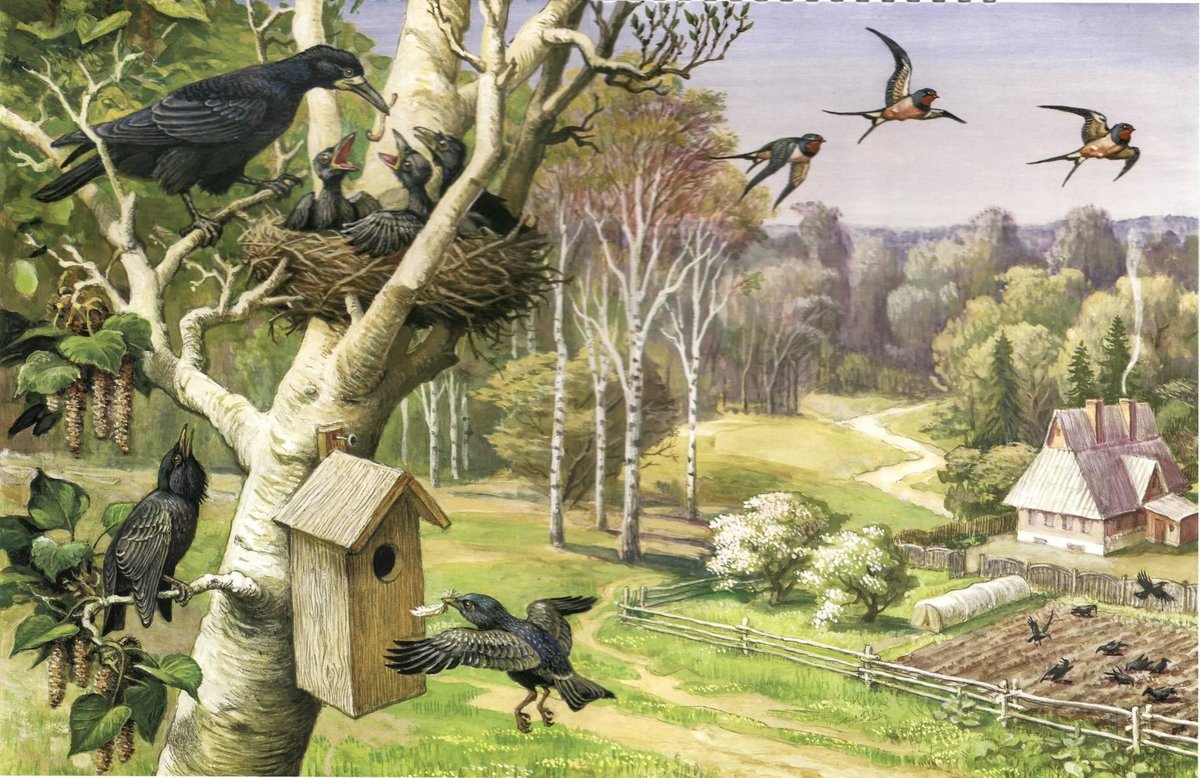 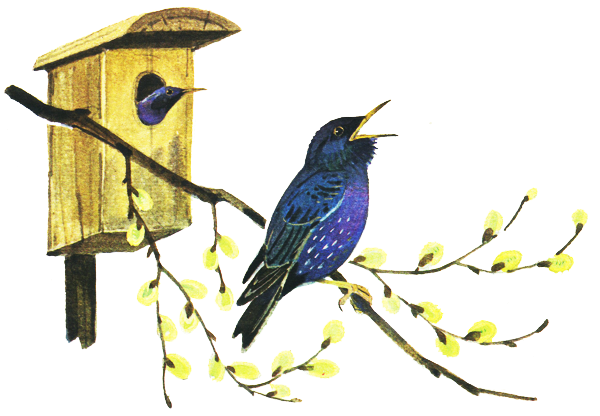 Кто же такие перелетные птицы?
Птицы — теплокровные существа. Средняя температура их тела 41 градус. Чтобы они могли остаться на зиму и были активными, им нужно много корма. А пищи для насекомоядных птиц зимой нет. Поэтому они улетают в теплые края осенью.
Главная причина отлета птиц — холод и отсутствие пищи.
Весной появляются насекомые, тает снег, уже можно отыскать семена прошлогодних растений, личинки жуков и птицы возвращаются домой.
Птицы, которые осенью улетают в теплые края, а весной возвращаются в родные края, называютcя перелетными.
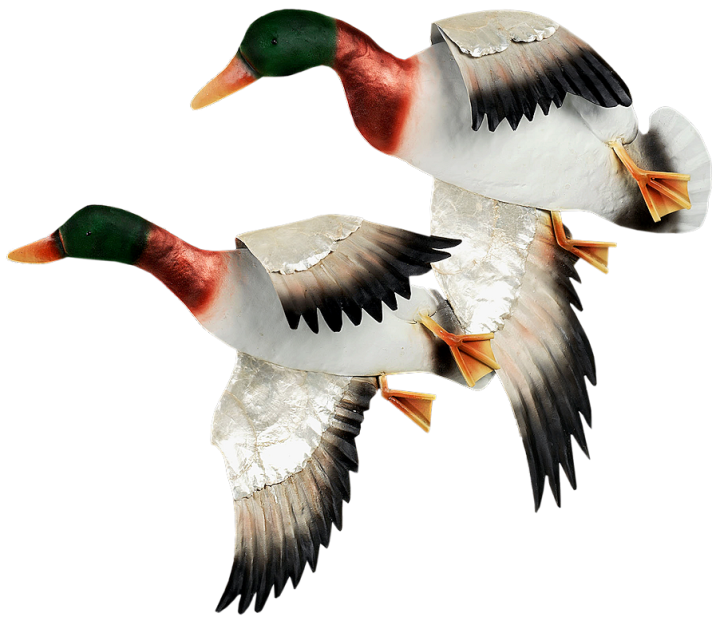 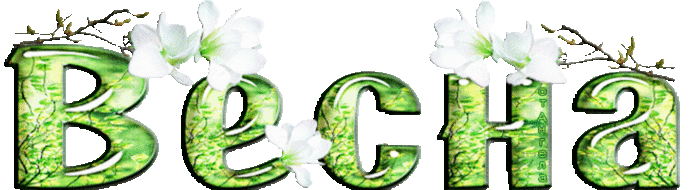 Вместе с первым весенним теплом птицы летят на родину, на места своих прежних летних гнездовий. Они возвращаются друг за другом, начиная с марта и заканчивая началом мая.
Какие птицы прилетают первыми?
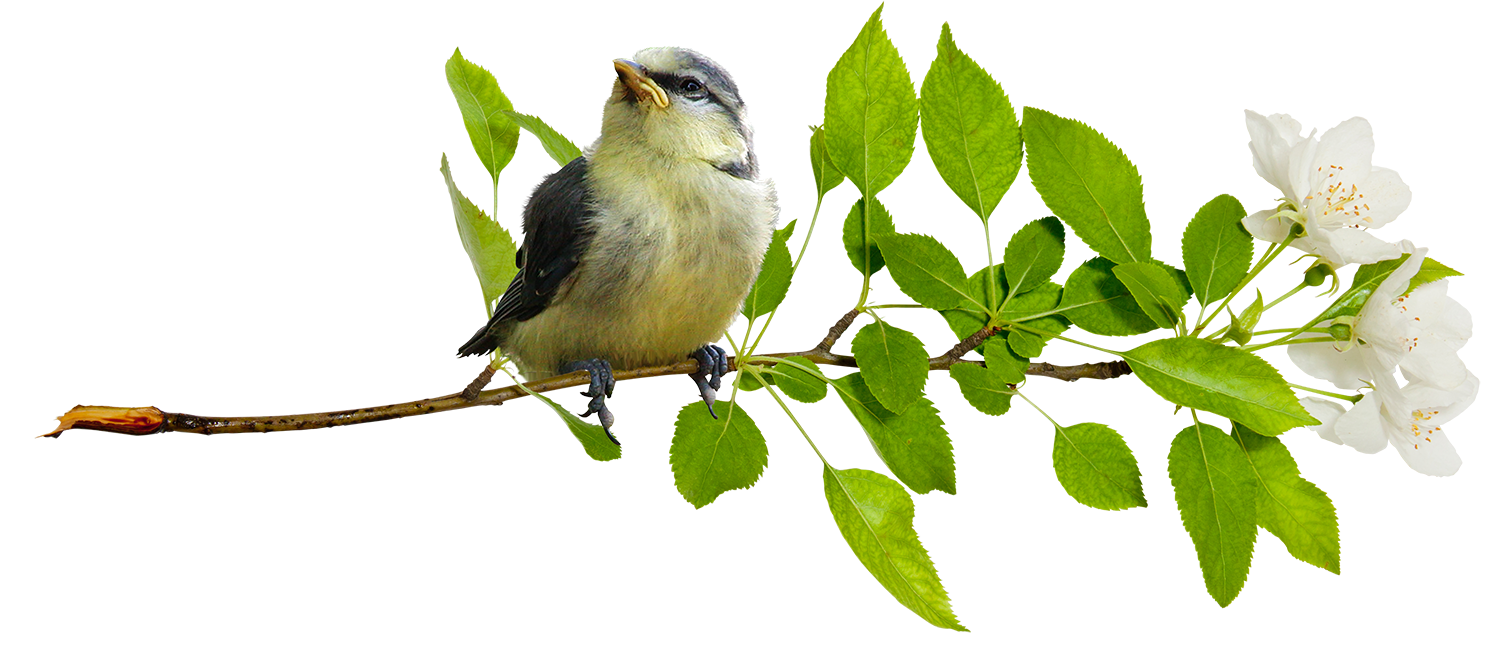 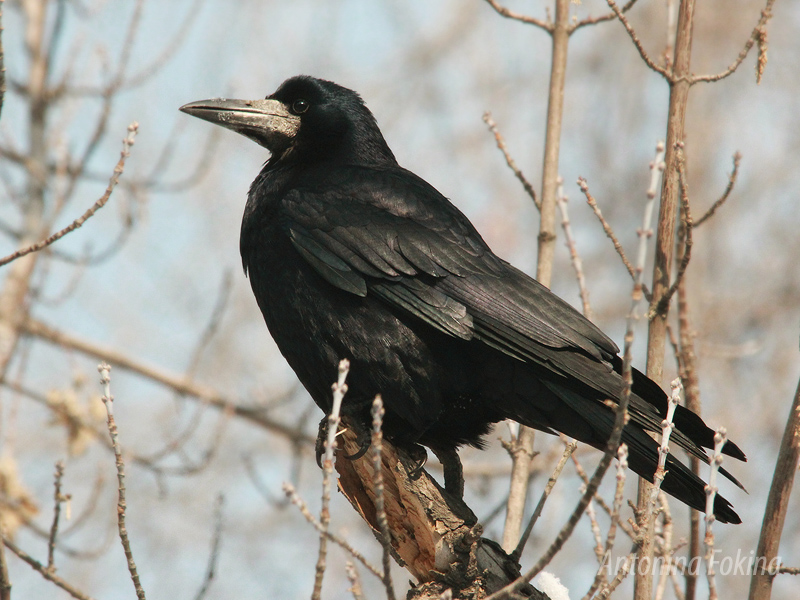 ГРАЧ
Лишь весна и чёрный грачПроверяет, словно врач,Не болеют ли поля?Завелась в земле ли тля?С червячками в бороздеОн найдёт её везде.
/А. Мохорев/
Грачи возвращаются на родину после долгий зимы, начиная со второй половины марта. В народном календаре существует день Герасима-грачевника —17 марта. С этого времени земля начинает оттаивать, и у птиц появляется возможность добывать корм, отыскивая насекомых. Грач всеяден, он питается насекомыми, зерновыми и мелкими грызунами. Птицы уничтожают вредителей, но иногда повреждают посевы и урожай овощей. Несмотря на это, грачу все прощают, ведь он — первый весенний певун.
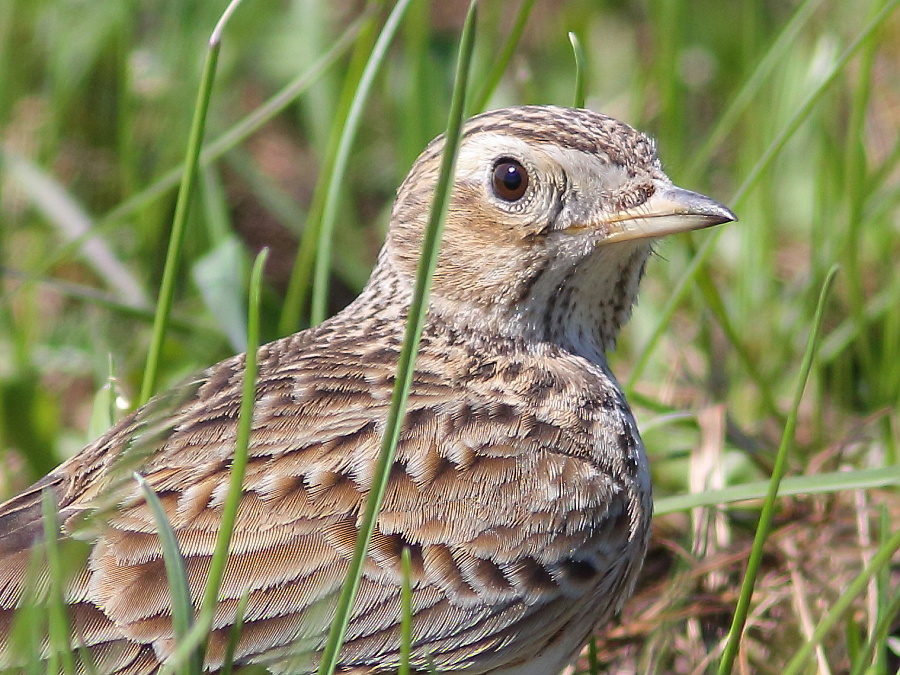 ЖАВОРОНОК
Жаворонок полевой!Нет певца чудесней!В чистом поле - домик твой,В ясном небе - песня!                /Берестов В./
Нередко и жаворонки становятся птицами-первооткрывателями теплого сезона. Дело в том, что они не улетают слишком далеко от мест своих гнездовий, поэтому возвращаются в родные пенаты одними из самых первых. Массовый прилет этих птиц начинается еще до того, как полностью сойдет снег, т.е. в начале марта. Первыми на родину прилетают самцы, поскольку они играют роль разведчиков. Именно жаворонки занимают первые проталины, прогретые солнцем. На них птицы собираются целыми группами и греются на весеннем солнышке.
ЧИТАЕМ ВМЕСТЕ С НАМИ
Василий Жуковский
Жаворонок
На солнце темный лес зардел,
 В долине пар белеет тонкий, 
И песню раннюю запел 
В лазури жаворонок звонкий. 
Он голосисто с вышины 
Поет, на солнышке сверкая: 
Весна пришла к нам молодая, 
Я здесь пою приход весны. 
Здесь так легко мне, так радушно, 
Так беспредельно, так воздушно; 
Весь божий мир здесь вижу я. 
И славит бога песнь моя! 
1851
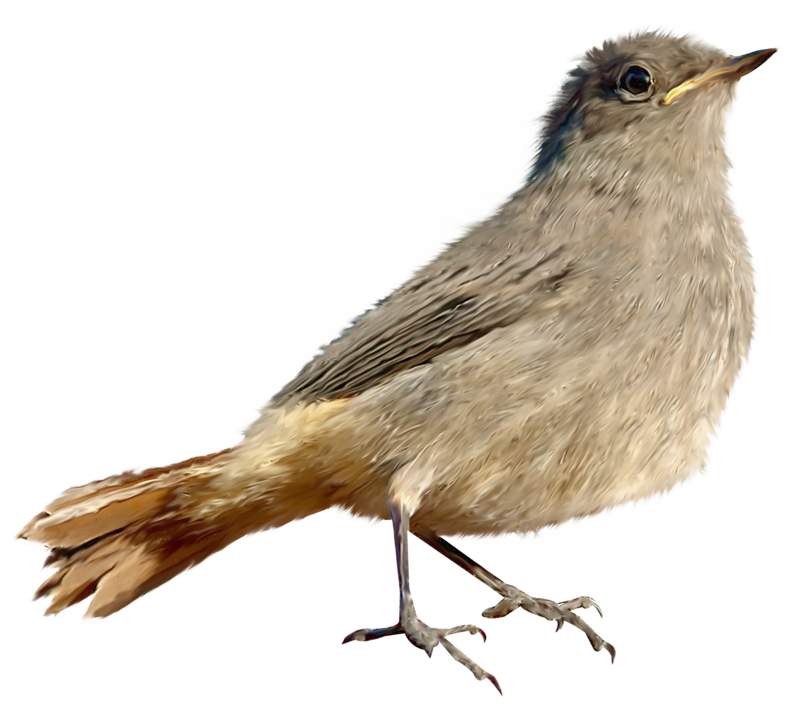 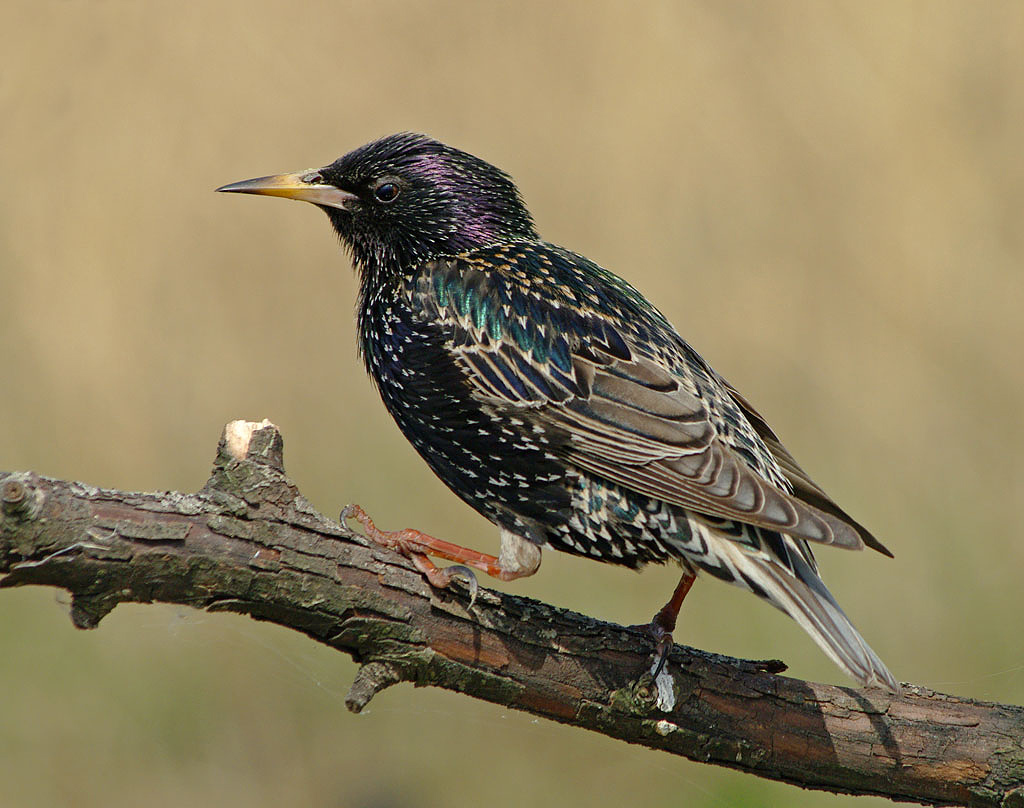 СКВОРЕЦ
Скворец поменьше, чем ворона,Зато побольше воробья -Он из скворечни как с балкона,Поёт не хуже соловья!
/ С. Газин /
Следом за грачами прилетают скворцы, наполняя гомоном и жизнью пустующие с зимы скворечники. Это происходит в конце марта. Сначала прилетают самцы и готовят домики к прилету самок, выгоняя непрошеных гостей. Затем возвращаются самки, и новая семья занимается высиживанием и кормлением потомства.
ЧИТАЕМ ВМЕСТЕ С НАМИ
Агния Барто
Скворцы прилетели
Ждет гостей высокий клен
Дом на ветке укреплен. 
Краской выкрашена крыша, 
Есть крылечко для певцов… 
В синем небе щебет слышен 
К нам летит семья скворцов. 
Мы сегодня встали рано, 
Ждали птиц еще вчера. 
Ходит по двору охрана, 
Гонит кошек со двора. 
Мы скворцам руками машем, 
Барабаним и поем: 
— Поживите в доме нашем! 
Хорошо вам будет в нем! 
Стали птицы приближаться,
 Долетели до двора, 
Не смогли мы удержаться, 
Хором крикнули: — Ура! 
Удивительное дело:
Сергей Михалков
Скворец
Живёт у нас под крышей 
Непризнанный артист, 
И целый день мы слышим 
Художественный свист.
Ещё в полях туманы,
 Ещё роса блестит, 
А он, проснувшись рано 
Уже вовсю свистит.
Свистит не славы ради, 
Не ради всяких благ,
 А просто в небо глядя,
 От сердца! Просто так!
Выводит он рулады 
По нескольку минут… 
Не требуя награды 
За свой талант и труд.
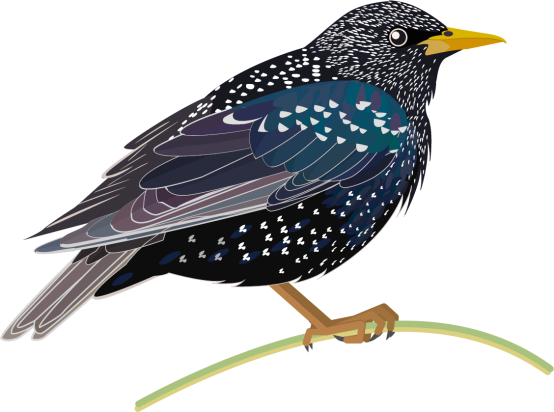 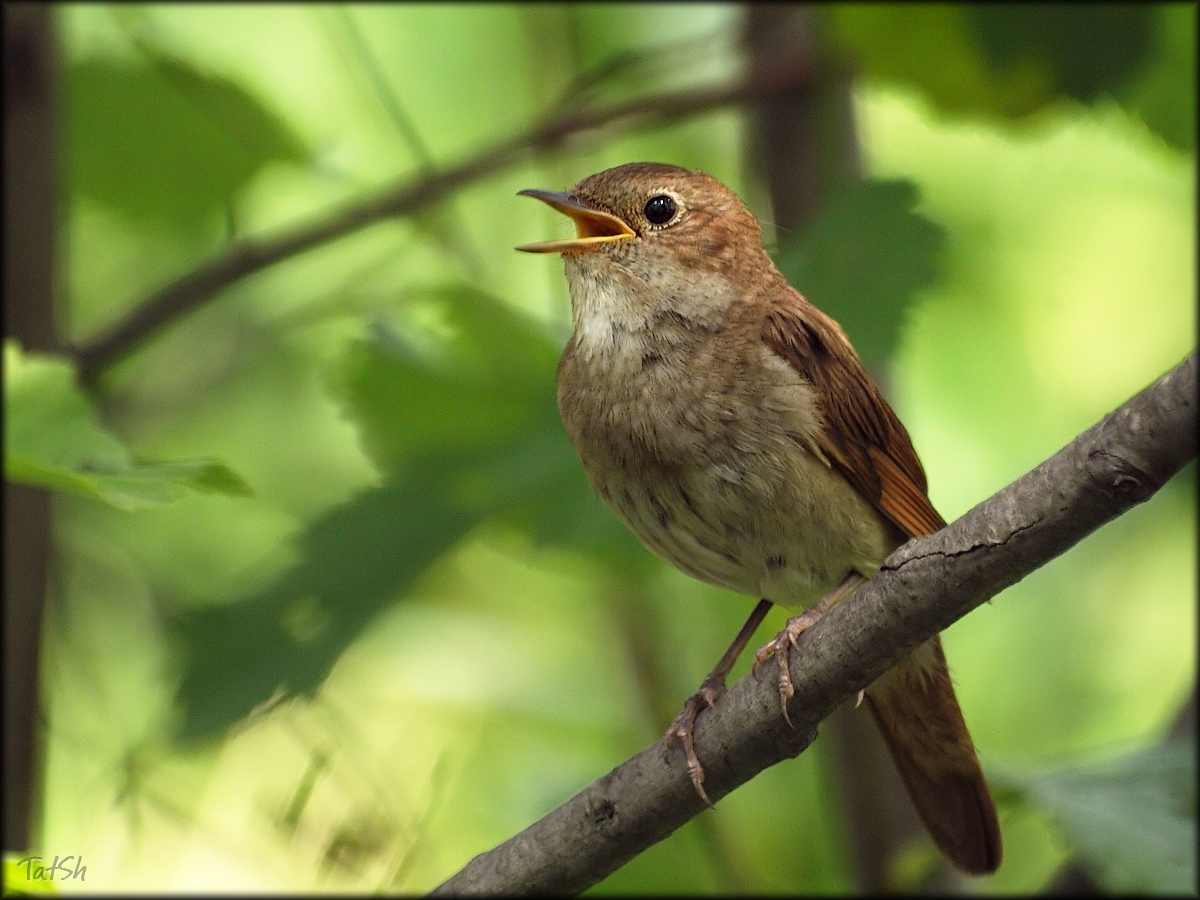 СОЛОВЕЙ
Соловей соловушка – Серебряное словушко, Голос бубенцовый 
Поет заре пунцовой.        
                     /Кодинеко Г./
Холодное время года он пережидает далеко от родных краев, в Африке. Но как только наступает весна, спешит соловей обратно домой. Причем летят соловьиные стаи исключительно по ночам. Прилетев в родные места, они расселяются неподалеку от лесных рек и озер, в густых зарослях ивняка или в кустах черемухи и шиповника. 
Как только появляется листва, соловьи готовы петь. Начинаются соловьиные концерты вечером, на закате и продолжаются всю ночь, порой захватывая и утреннее время.
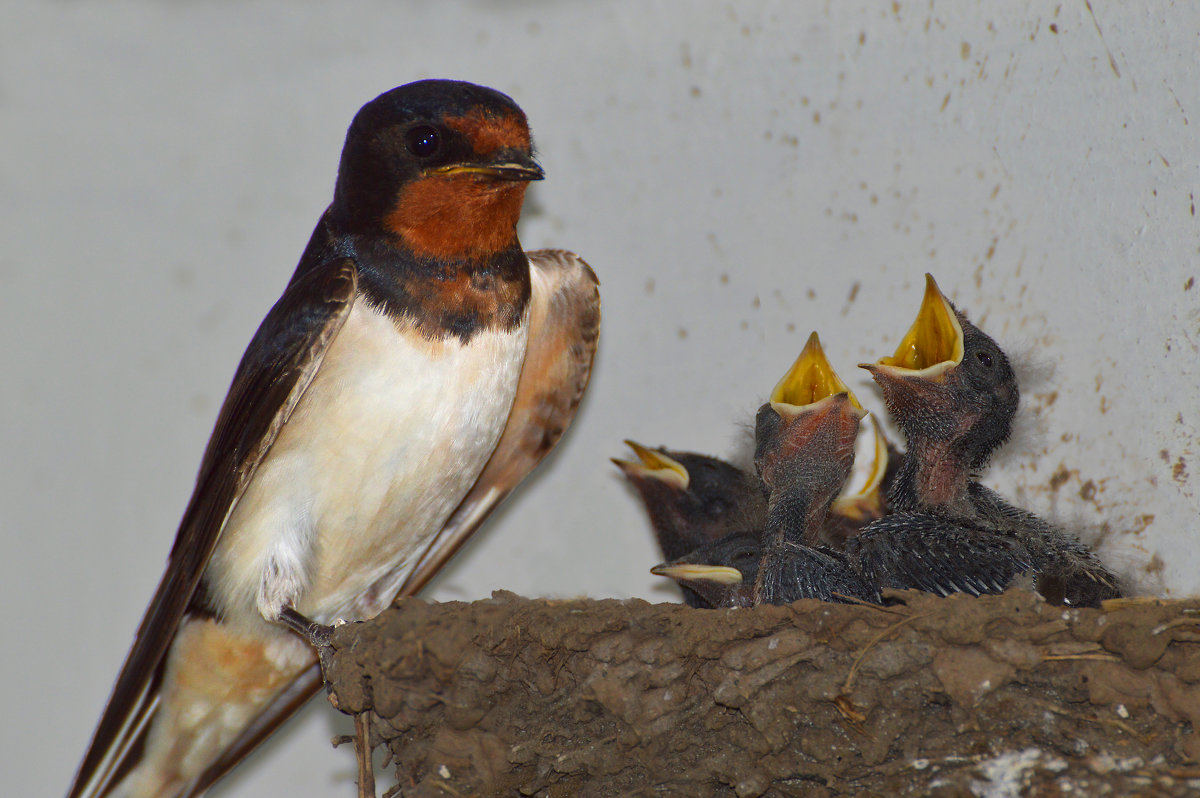 ЛАСТОЧКА
ЛасточкаСизокрылаяПод моим окномСвила гнездышко —И поет себе,Заливается,Весну краснуюПрославляючи.                 /С. Дрожжин/
ЛасточкаСизокрылаяПод моим окномСвила гнездышко —И поет себе,Заливается,Весну краснуюПрославляючи.                 /С. Дрожжин/
Это еще одни «ранние пташки», ознаменовывающие своим появлением отступление заморозков и приближение весны. Ласточек называют первыми вестницами весны, именно с этими птицами связано множество тех или иных народных примет. К примеру, если ласточки летают низко, то намечается дождь, если ласточки селятся рядом с окном, значит, в доме живут добрые люди.
ВЫУЧИТЕ НАИЗУСТЬ
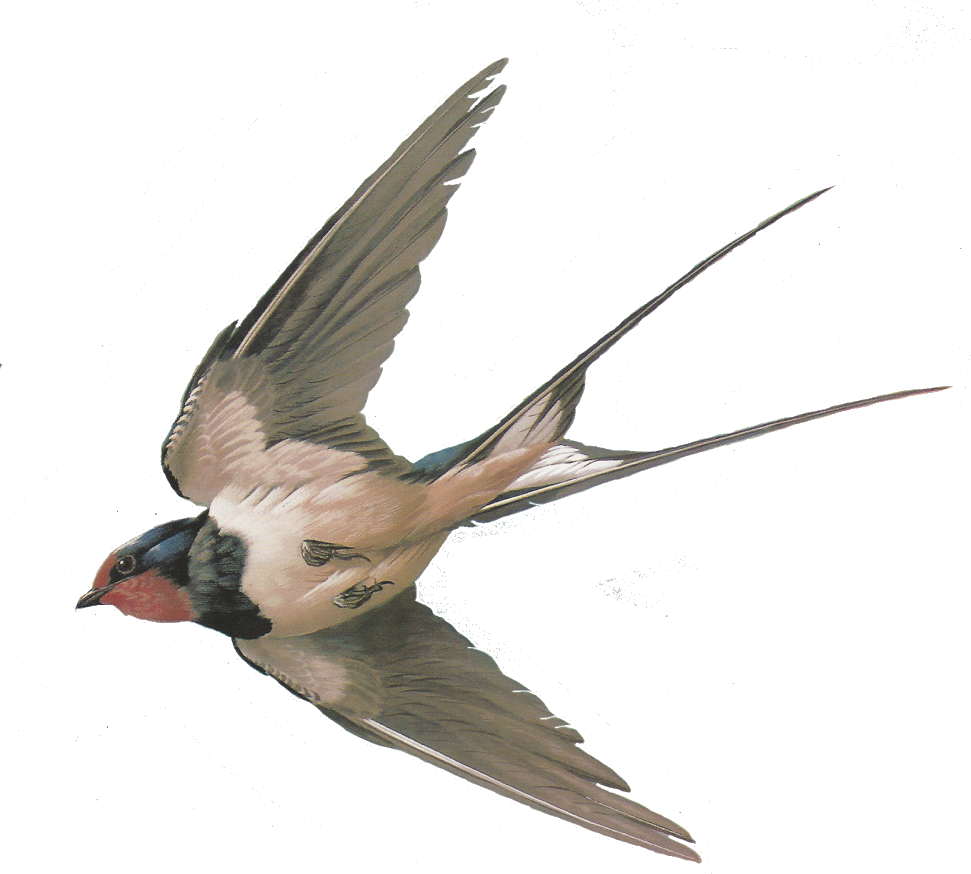 Алексей Плещеев
Травка зеленеет, солнышко блестит
Травка зеленеет,Солнышко блестит;Ласточка с весноюВ сени к нам летит.С нею солнце крашеИ весна милей…Прощебечь с дорогиНам привет скорей!Дам тебе я зерен,А ты песню спой,Что из стран далекихПринесла с собой…
ЧИТАЕМ ВМЕСТЕ С НАМИ
Борис Заходер
Ласточка
Улетела ласточка 
За тридевять земель… 
Возвращайся, ласточка! 
На дворе апрель.
 Возвращайся, ласточка! 
Только не одна:
 Пусть с тобою, ласточка, 
Прилетит Весна!
Аполлон Майков
Ласточка примчалась...
Ласточка примчалась 
Из-за бела моря, 
Села и запела: 
Как, февраль, не злися, 
Как ты, март, не хмурься,
Будь хоть снег, хоть дождик — 
Все весною пахнет!
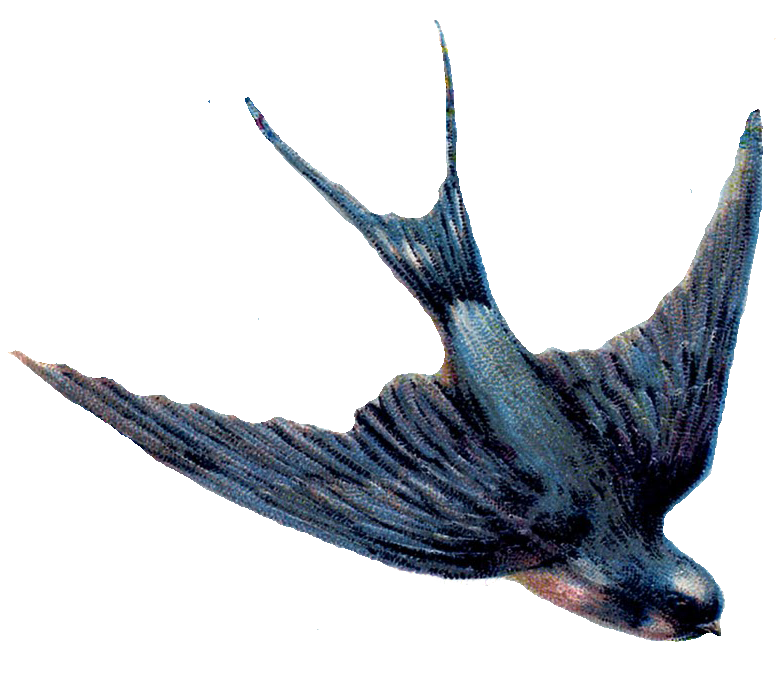 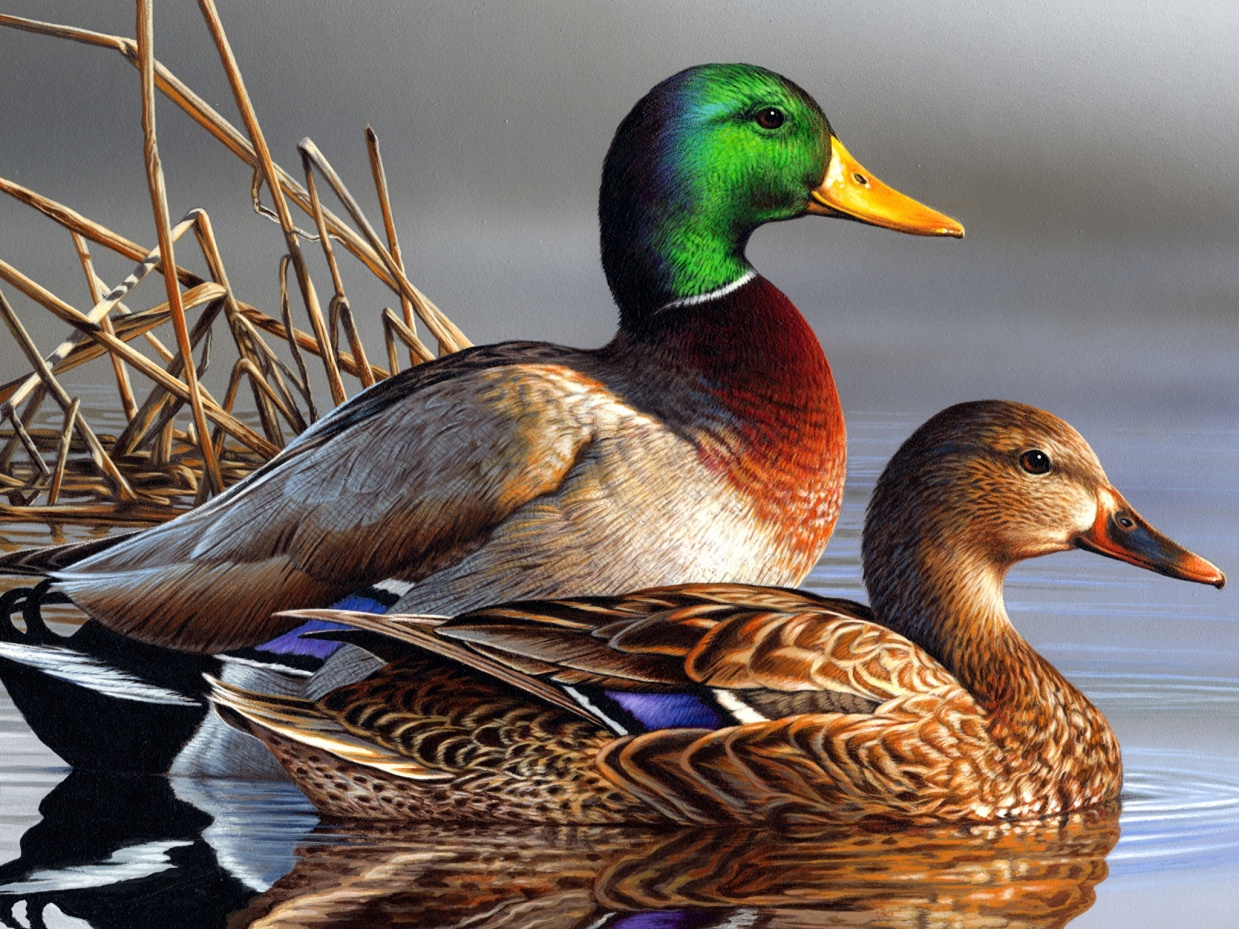 УТКА
Встану ранним утречком — И на речку, к уточкам! Пусть дорога не легка, Отнесу им червяка. Скажут уточки: «Кря-кря! Он пришёл сюда не зря!»
/Ахундова А./
Эти водоплавающие птицы возвращаются домой в начале апреля. Каждую весну многие жители сельских местностей с нетерпением ожидают прилета уток и гусей. У них существует и соответствующая примета, которая всегда и во все времена работает: утки возвращаются – весна пришла!
ЧИТАЕМ ВМЕСТЕ С НАМИ
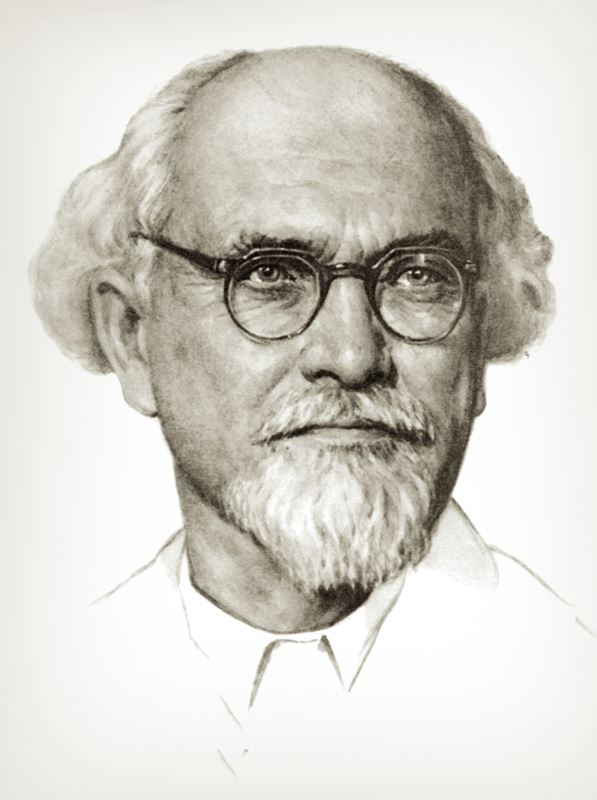 Рассказ «Ребята и утята
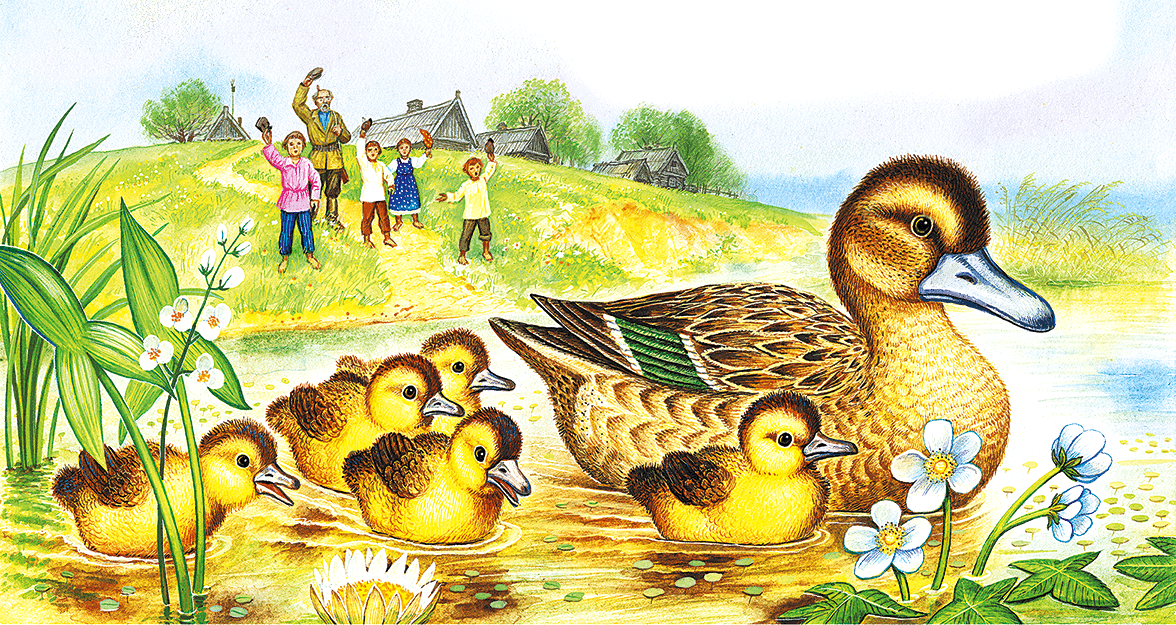 Михаил Михайлович Пришвин
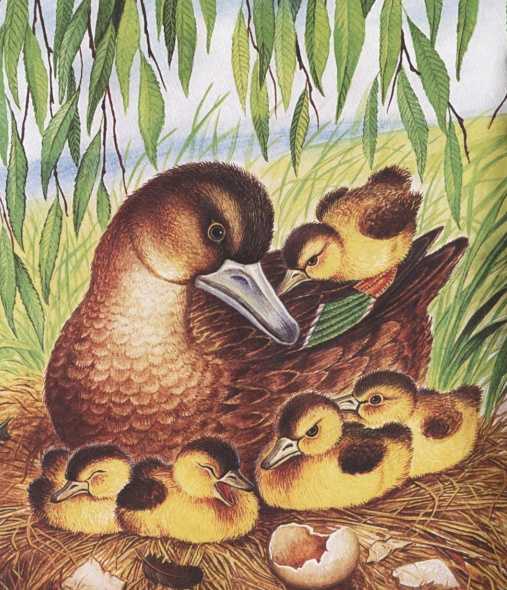 Рассказ учит любить природу и бережно относиться ко всем живым существам. Учит доброте и заботе к нашим меньшим братьям, справедливости.
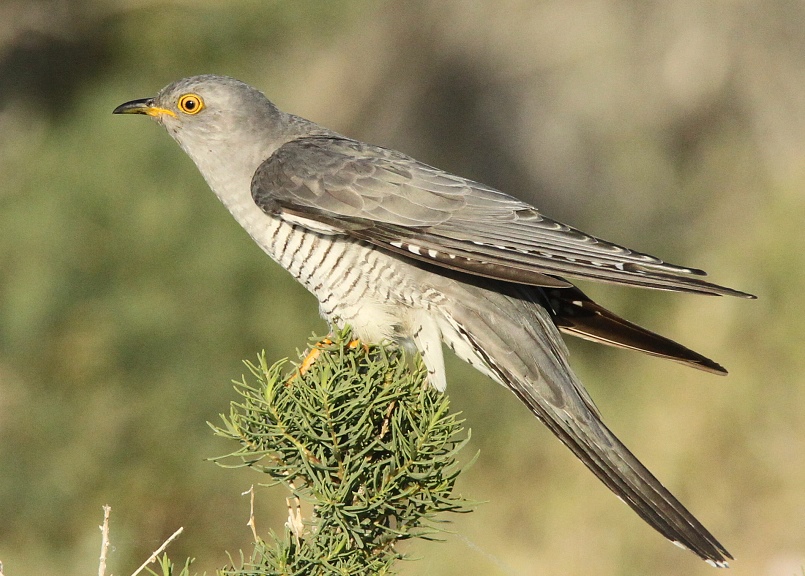 КУКУШКА
Что, кукушка, ты кукуешь,Наводя на всех тоску?Может, по птенцам тоскуешь?Ищешь их – КУ-КУ, КУ-КУ.                                /Т. Коваль/
Это довольно маленькие пернатые, с небольшим тонким туловищем, однако с крепкими лапками и специфичным долгим хвостом. Кукушка- пример неправильного отношения родителей к своим детям. Она не строит себе гнезд и не высиживает птенцов. Подкидывает кукушка яйца в гнезда разных птичек: овсянкам, трясогузкам, пеночкам, крапивника.
Когда появляется кукушонок, он может выбросить из гнезда яйца или других птенцов. Его одного потом выкармливают приемные родители, чтобы насытить прожорливого подкидыша.
ЧИТАЕМ ВМЕСТЕ С НАМИ
Елена Благинина
Кукушка
Кукушки голос заунывный
 Под стать неяркому деньку
Простосердечный и отзывный, 
С утра до вечера:
«Ку-ку!»
То близко, то далёко где-то 
Гуляет по всему леску. 
И тихо расцветает лето 
Под это милое
«Ку-ку!»
Чуть пахнет перегретой смолкой. 
Лицо подставив ветерку,
 Лежу, блаженствую под ёлкой
 И слушаю
«Ку-ку, ку-ку!»
Афанасий Фет
Кукушка
Пышные гнутся макушки, 
Млея в весеннем соку; 
Где-то вдали от опушки
 Будто бы слышно: ку-ку. 
Сердце!— вот утро — люби же 
Все, чем жило на веку;
Слышится ближе и ближе,
 Как золотое,— ку-ку. 
 Или кто вспомнил утраты,
 Вешнюю вспомнил тоску?
 И раздается трикраты
 Ясно и томно: ку-ку.
Возвращаются певцыОт полуденных лучейПобежал с горы ручей,И подснежник маленькийВырос на проталинке.Возвращаются скворцы –Работяги и певцы,Воробьи у лужицыШумной стайкой кружатся.И малиновка и дроздЗанялись устройством гнёзд:Носят, носят в домикиПтицы по соломинке./Г. Ладонщиков/
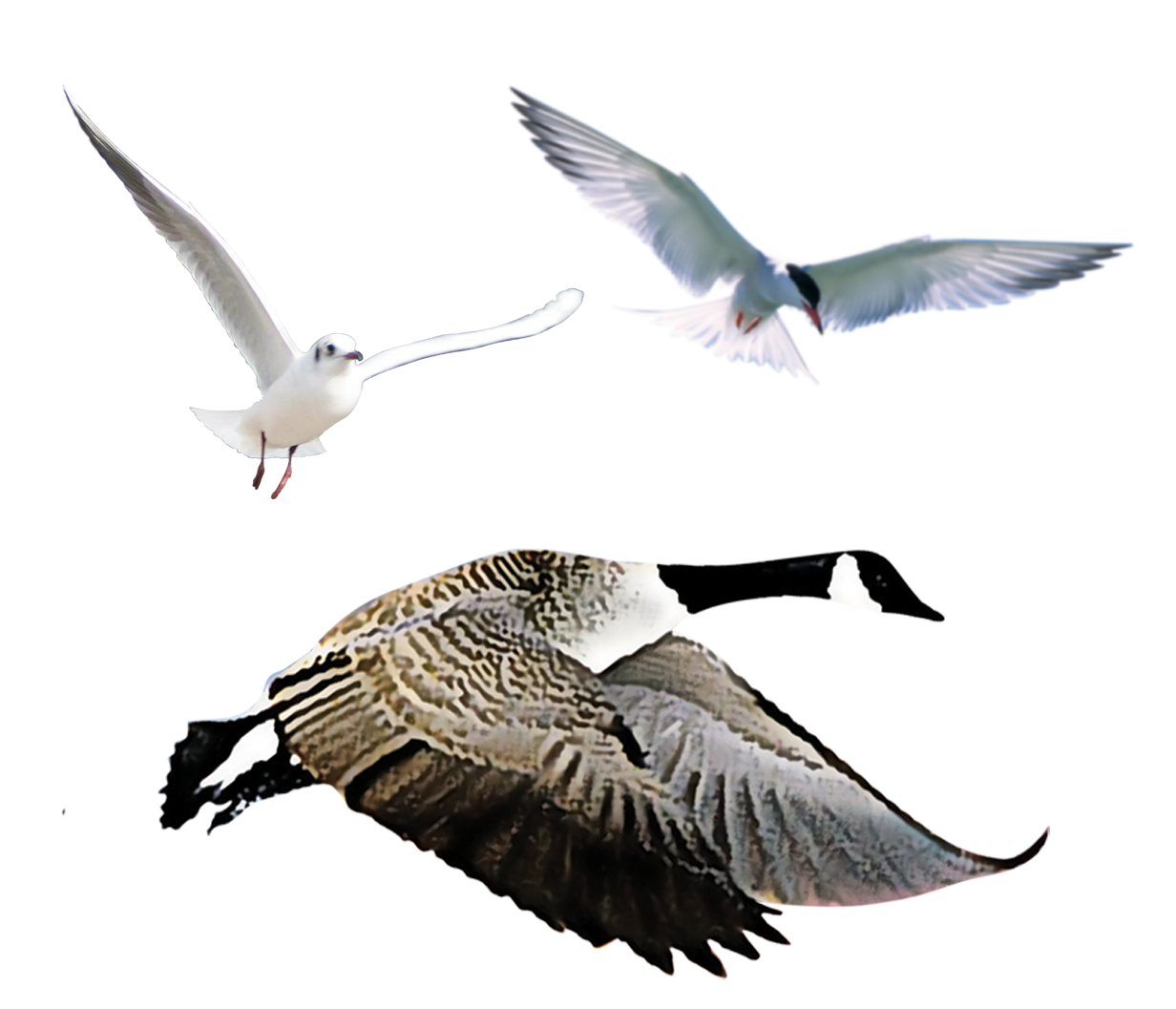